Samlevejledning
1710-1 Metal med ryg Fyr
1. stk. Bordplade af 6 planker 
2. stk. Sæder af 3 planker
2. stk. Ryg  af  2 planke
1. De to rygge monteres på de to gavle.

2. Bordplade og sæder monteres på de to gavle.
2. stk. ens gavle.
Vigtigt ! saml hele sættet før boltene spænedes
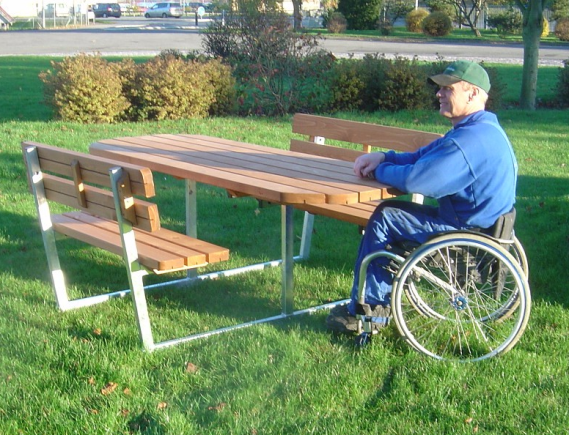 12 stk. 8 X 65 Bræddebolte
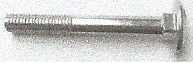 12 stk. Møbel Hoveder
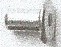 1 stk. Nøgle
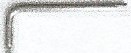 Samlevejledning
1710-1 Metal med ryg Fyr
1. stk. Bordplade af 6 planker 
2. stk. Sæder af 3 planker
2. stk. Ryg  af  2 planke
1. De to rygge monteres på de to gavle.

2. Bordplade og sæder monteres på de to gavle.
2. stk. ens gavle.
Vigtigt ! saml hele sættet før boltene spænedes
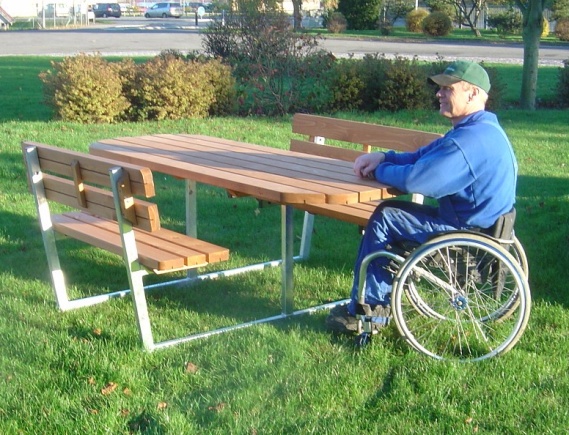 12 stk. 8 X 65 Bræddebolte
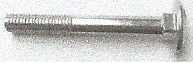 12 stk. Møbel Hoveder
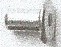 1 stk. Nøgle
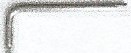